Розмноження і розвиток ссавців
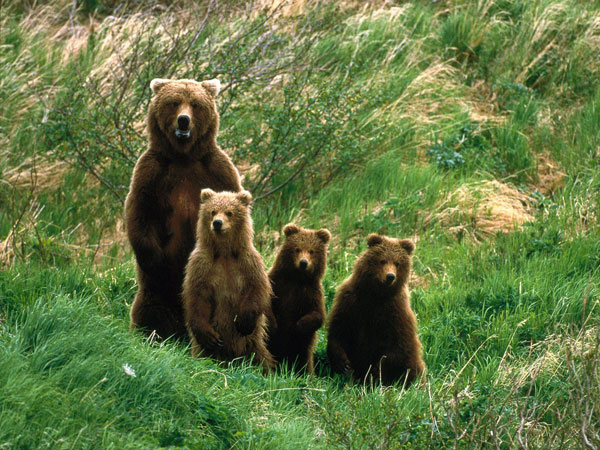 Особливості розмноження ссавців
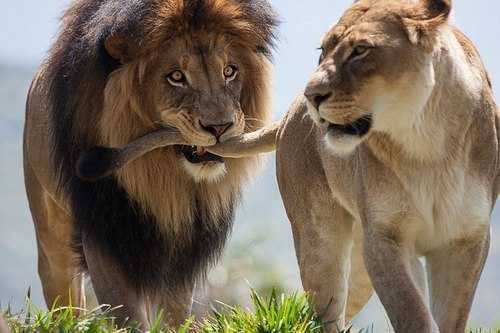 Тільки роздільностатеві організми
Особливості розмноження ссавців
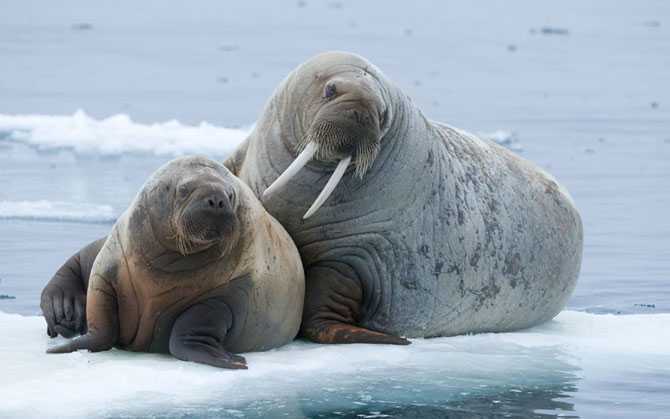 Виражений статевий диморфізм
Особливості розмноження ссавців
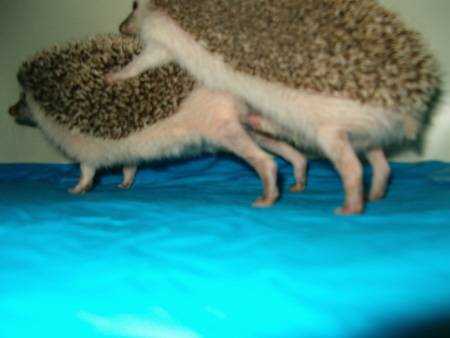 Запліднення внутрішнє
Особливості розмноження ссавців
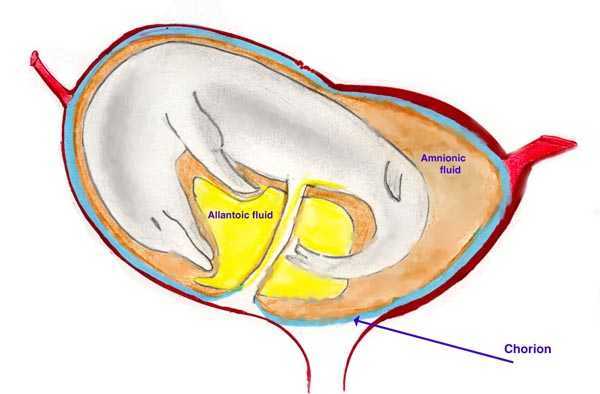 Розвиток відбувається всередині тіла самки у матці
Особливості розмноження ссавців
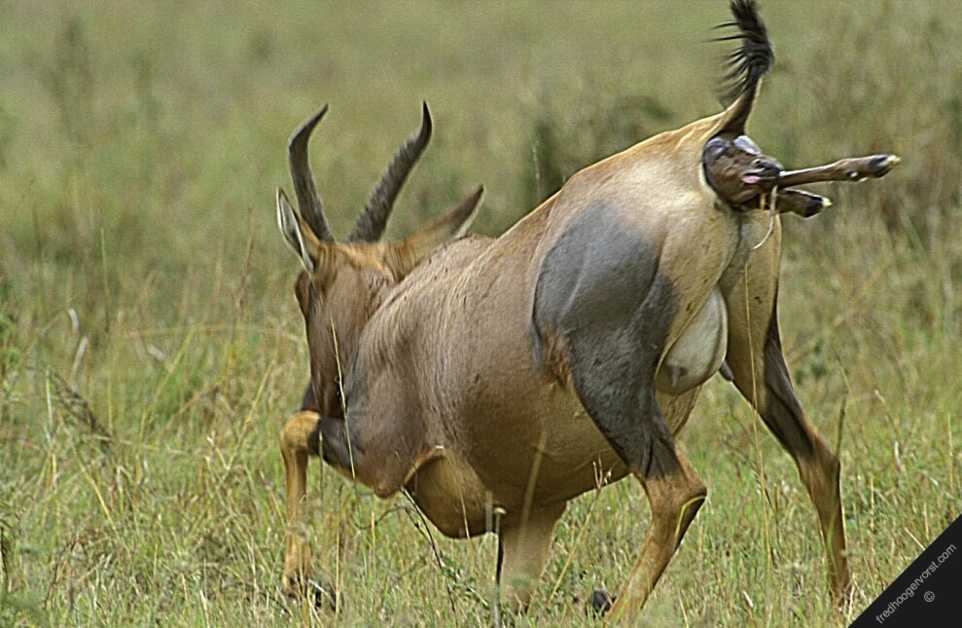 Більшість ссавців – живородні
Особливості розмноження ссавців
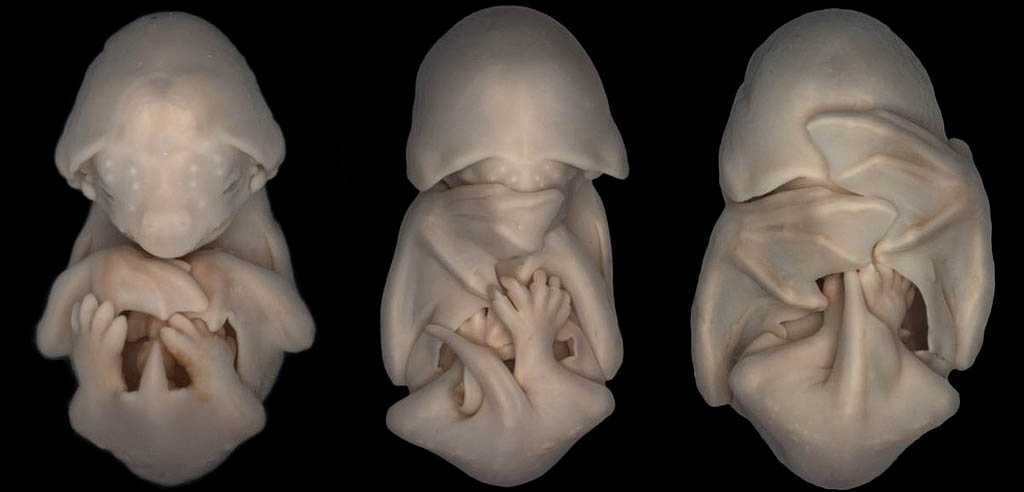 Розвиток прямий
Особливості розмноження ссавців
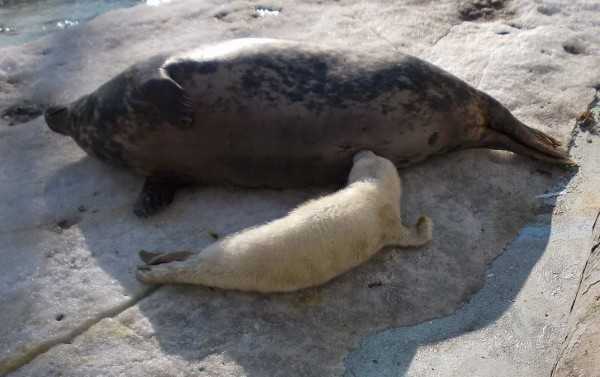 Піклування про потомство: вигодовування молоком зі спеціальних молочних залоз
Особливості розмноження ссавців
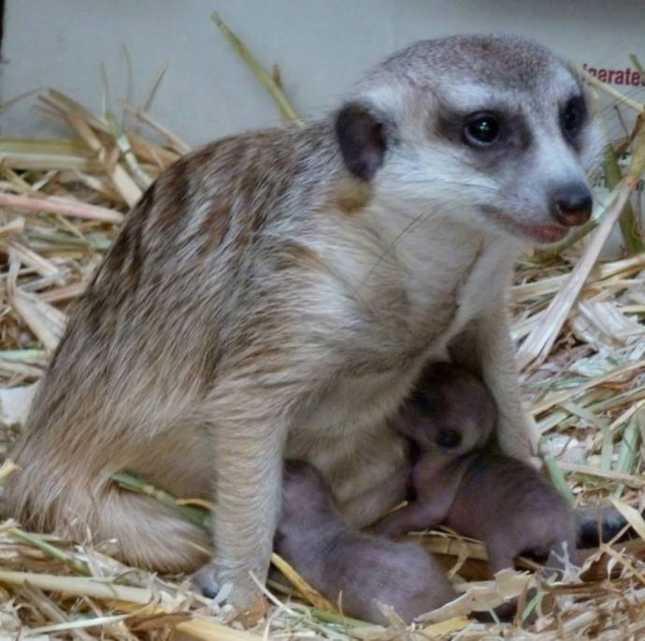 Піклування про потомство:  захист. Суріката
Особливості розмноження ссавців
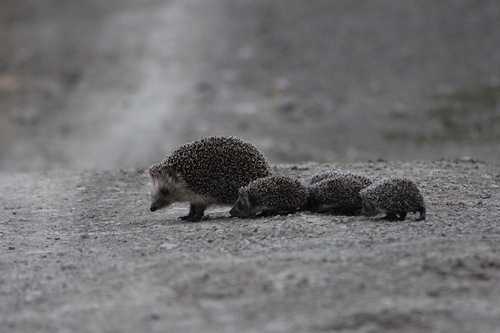 Піклування про потомство: навчання
Статева система ссавців
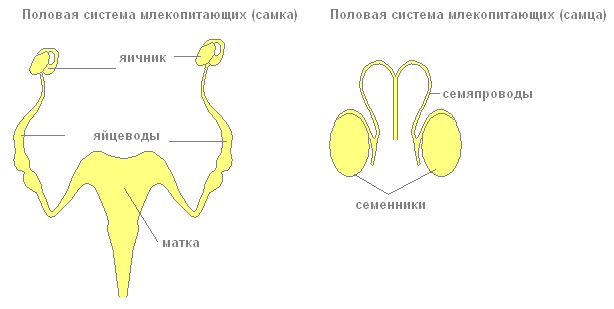 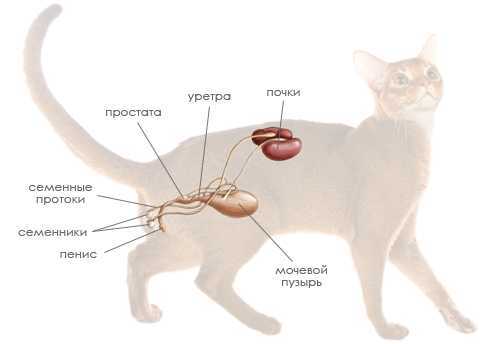 Сперматозоїди утворюються у 2 сім’яниках, сім’япроводами надходять до сечостатевого каналу
Статева система ссавців
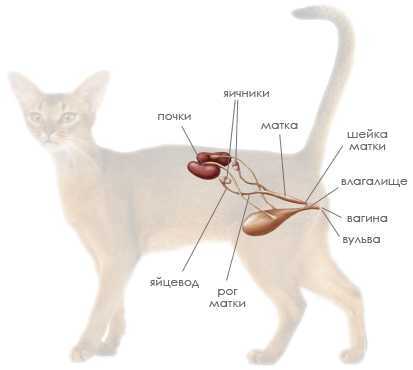 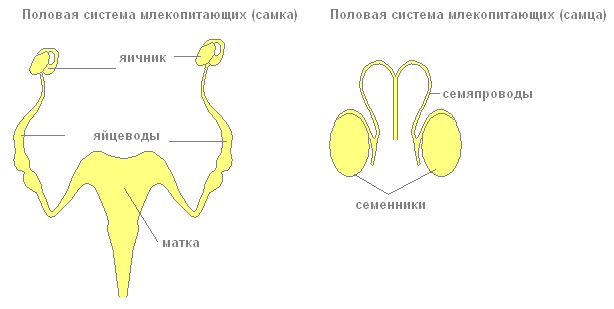 Яйцеклітини утворюються у 2 яєчниках, війчаста лійка яйцепровода доставляє їх у матку, яка відкривається через піхву
Статева система ссавців
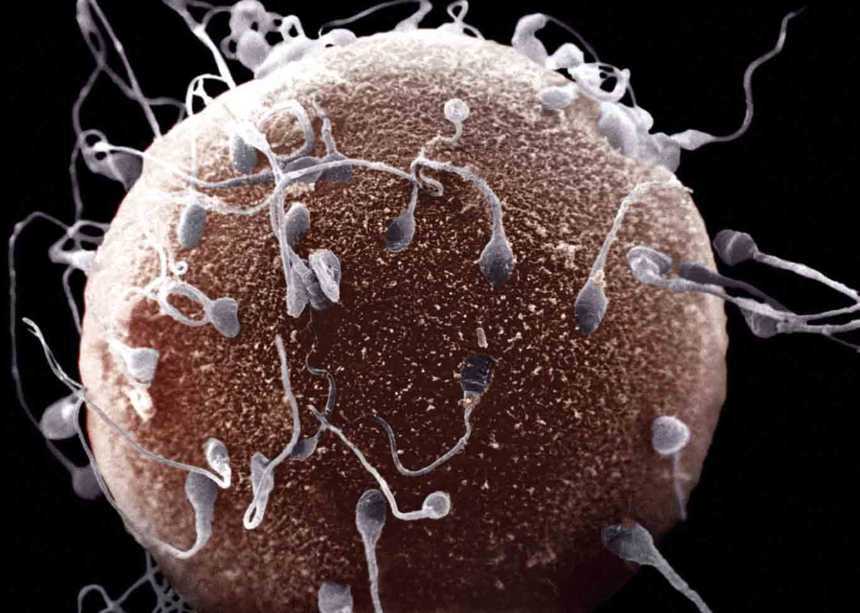 Сперматозоїди потрапляють через піхву, а запліднення відбувається у яйцепроводах
Статева система ссавців
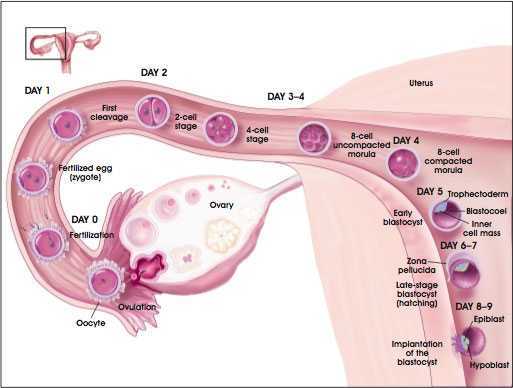 Зигота ділиться і перетворюється на зародок, який рухається до матки
Статева система ссавців
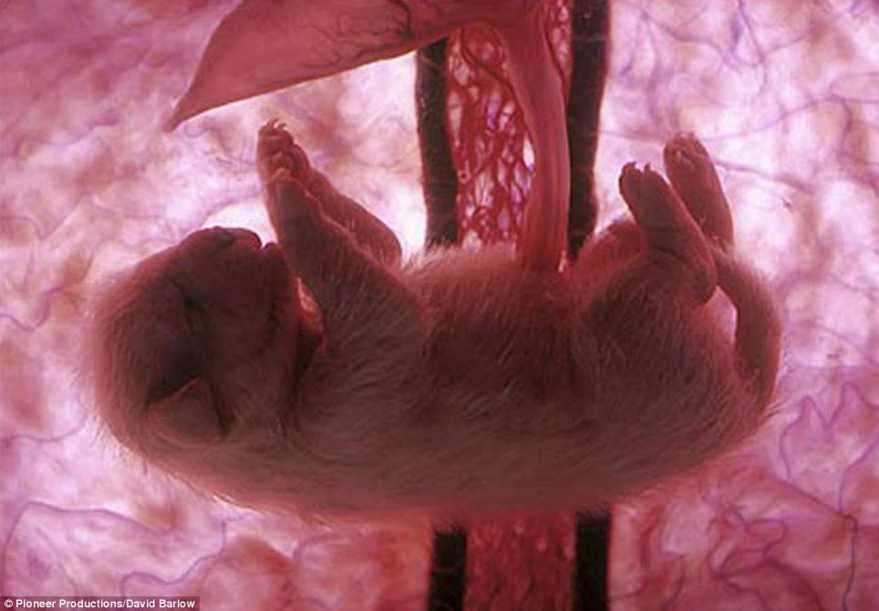 У матці зародок прикріплюється до стінки, росте і розвивається
Статева система ссавців
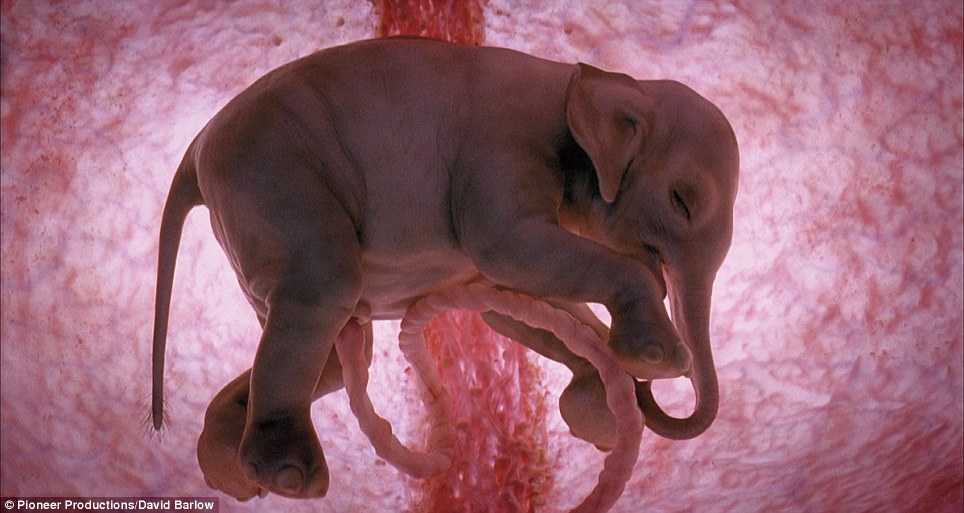 Навколо зародка формуються зародкові оболонки, пуповиною зародок з’єднаний із плацентою – дитячим місцем
Статева система ссавців
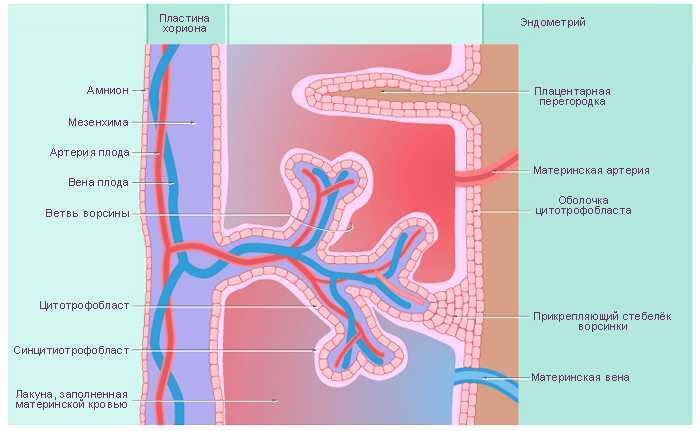 У плаценті капіляри зародка і матері переплітаються і через їхні стінки відбувається обмін речовин
Статева система ссавців
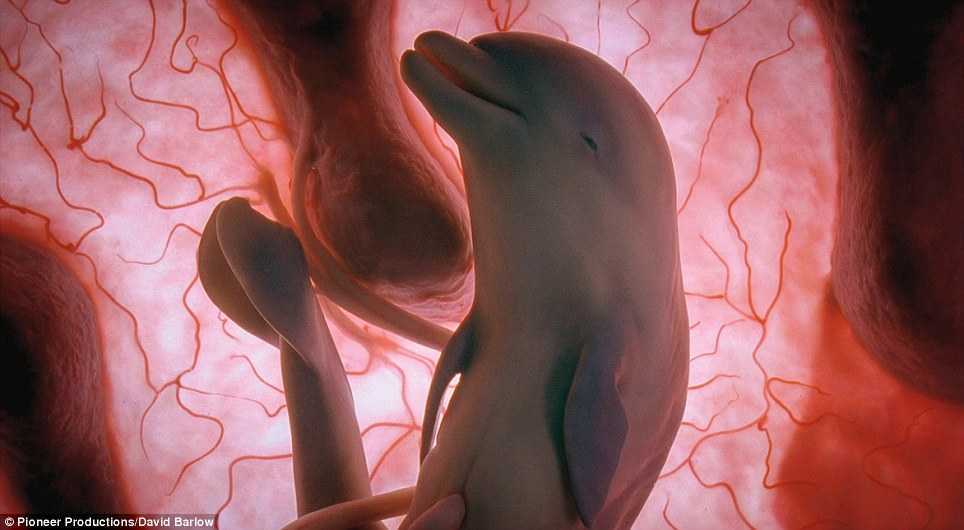 Зародок отримує кисень і поживні речовини, віддає вуглекислий газ і продукти обміну
Статева система ссавців
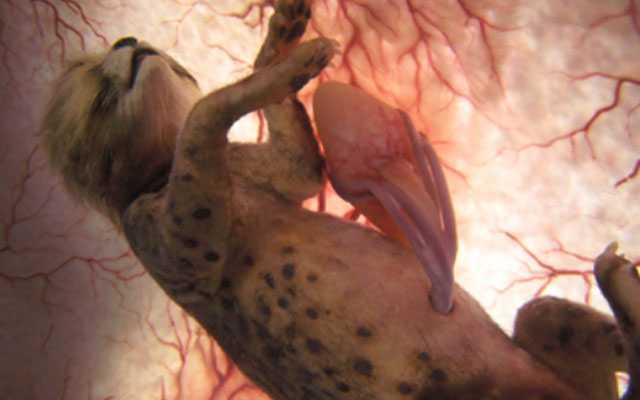 Розвиток зародка у матці – вагітність
Статева система ссавців
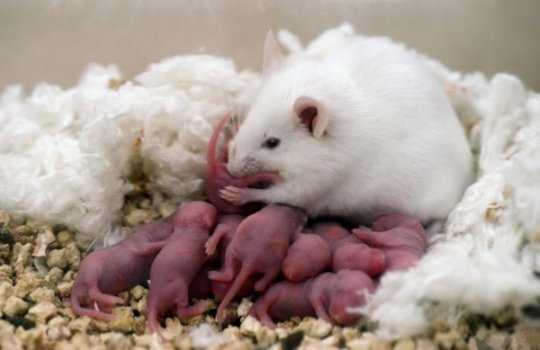 Вагітність у мишей – до 15 діб
Статева система ссавців
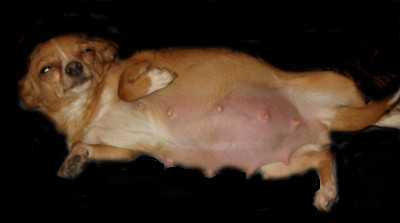 Вагітність у собаки – 2 місяці
Статева система ссавців
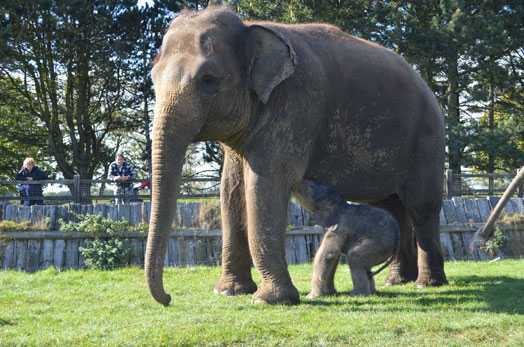 Вагітність у слона – 1,5 року
Статева система ссавців
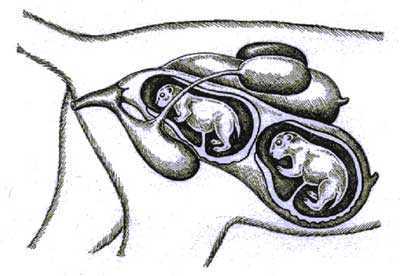 Вагітність закінчується пологами, коли м’язові стінки матки скорочуються
Статева система ссавців
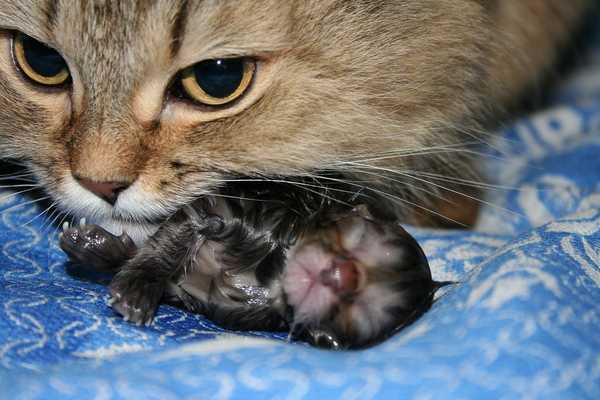 Самка перегризає чи розриває пуповину, маля починає дихати самостійно, починають функціонувати 2 кола кровообігу
Турбота ссавців про потомство
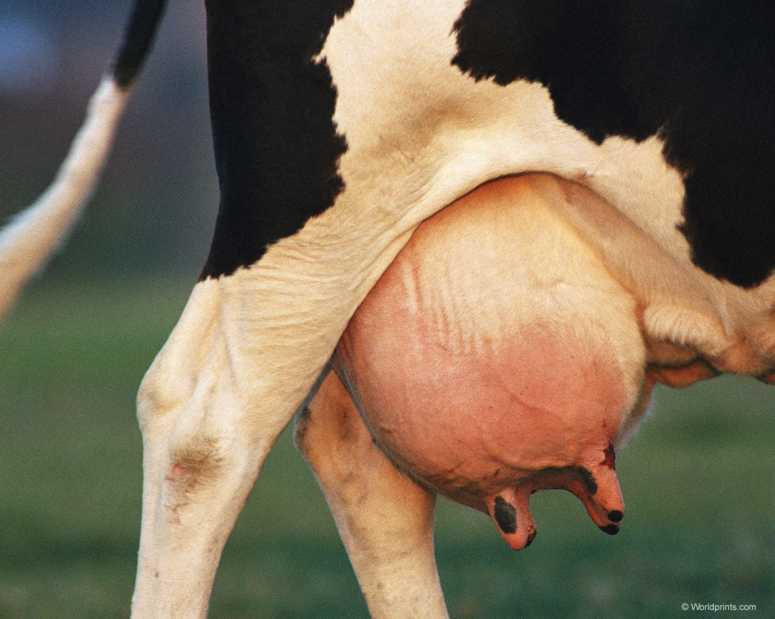 Молоко утворюється у молочних залозах і виділяється через соски
Турбота ссавців про потомство
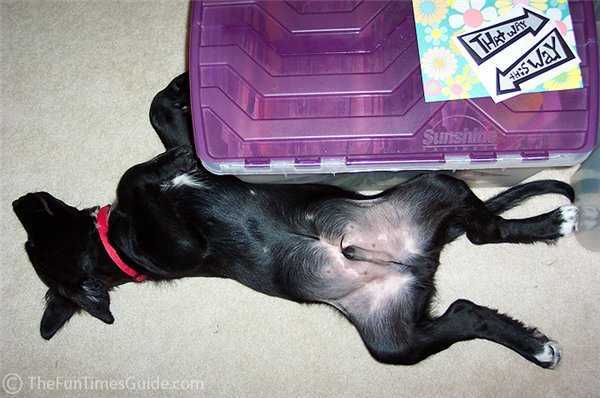 Соски у самців є тому, що утворюються на ранніх етапах розвитку, коли тіло самки чи самця ще розвивається однаково
Турбота ссавців про потомство
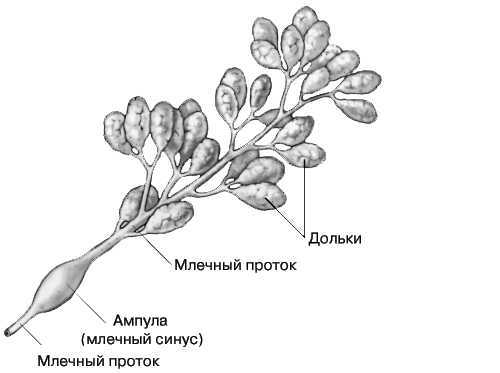 Молочні залози – видозмінені потові
Турбота ссавців про потомство
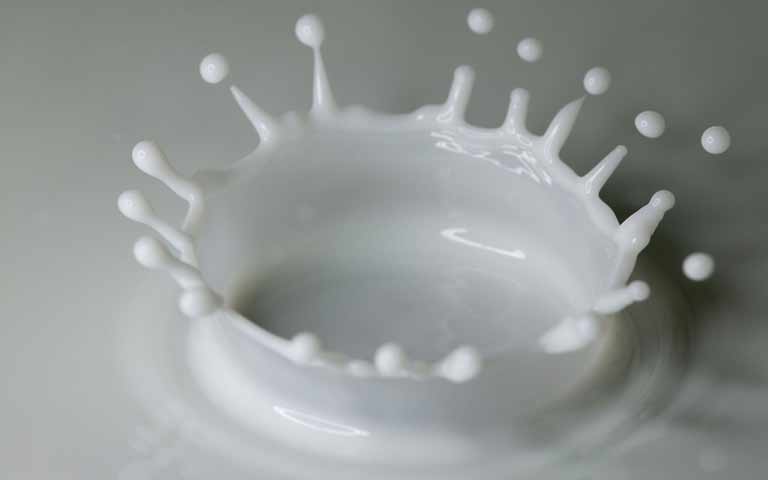 Склад молока : вода, БЖВ, мінеральні речовини, вітаміни, антитіла, гормони
Турбота ссавців про потомство
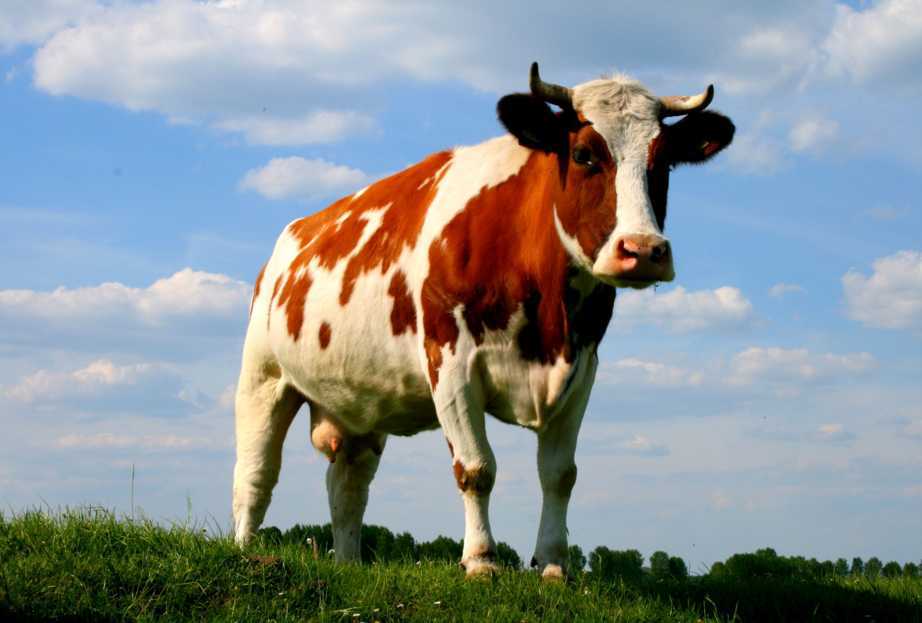 Жирність молока корови – 3%
Турбота ссавців про потомство
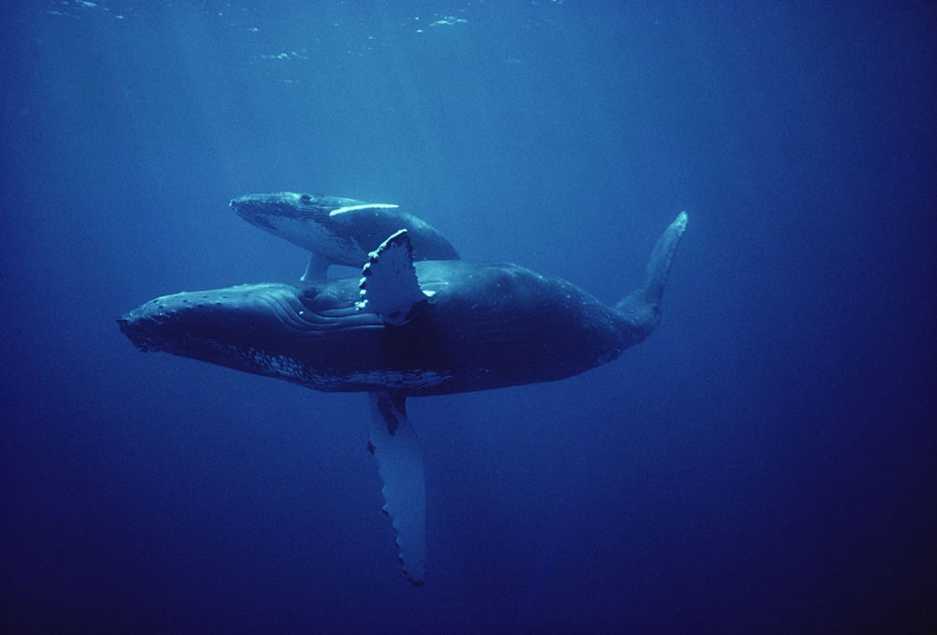 Жирність молока кита – 40%
Турбота ссавців про потомство
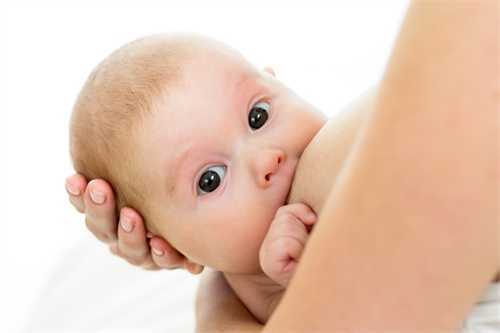 Жирність молока людини – 1,8%
Турбота ссавців про потомство
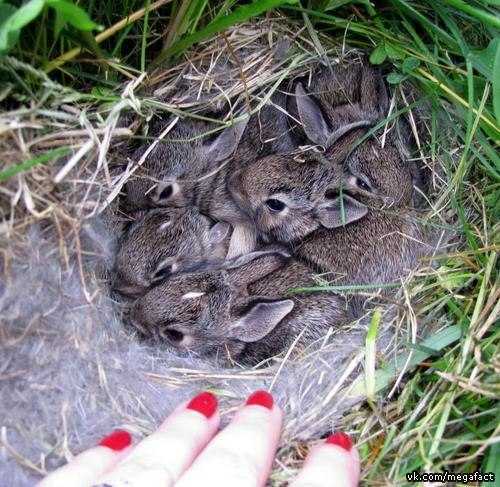 Ще до пологів самка влаштовує лігво, гніздо
Турбота ссавців про потомство
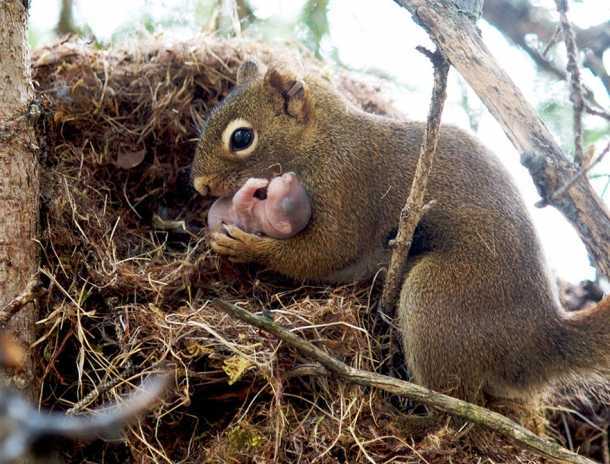 Мати вилизує малюків, зігріває, тримає у чистоті лігво
Турбота ссавців про потомство
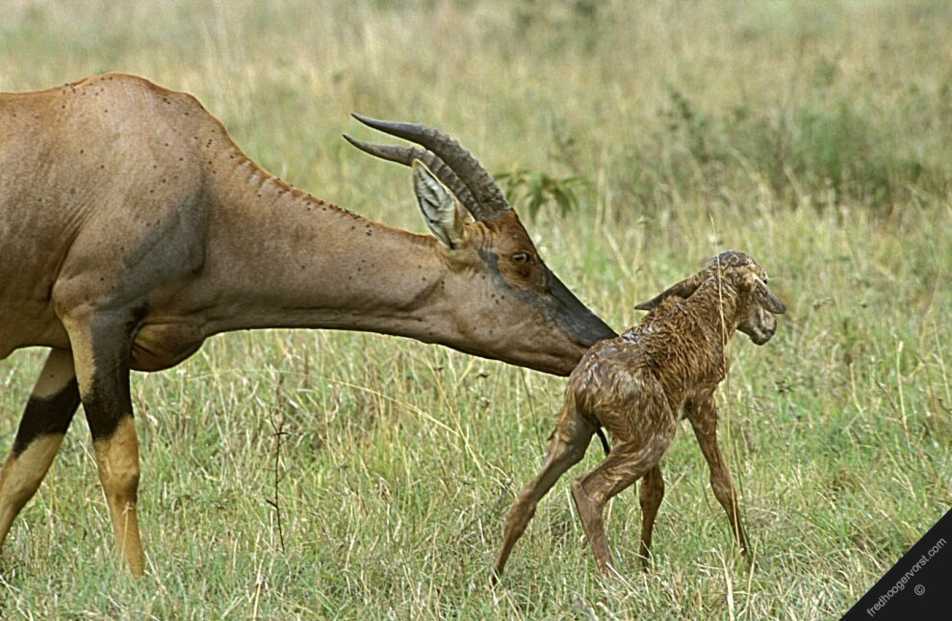 Малята рослиноїдних ссавців за кілька годин після народження вже ходять за матір’ю
Турбота ссавців про потомство
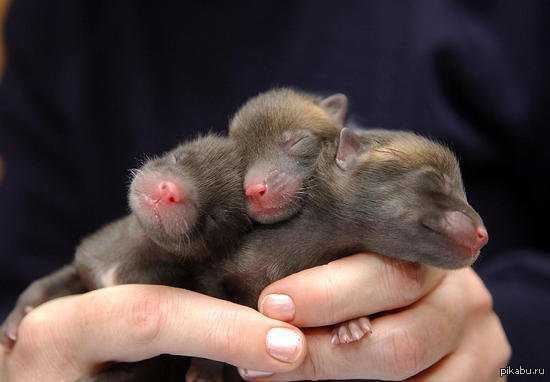 Малята хижих ссавців довго залишаються сліпими й голими. Лисенята
Турбота ссавців про потомство
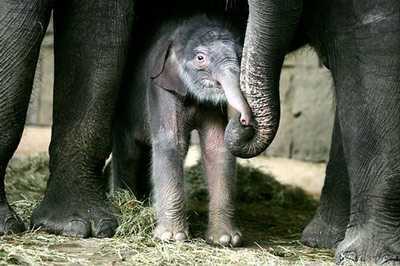 Самки ссавців – самовіддані і дбайливі батьки